G
G
He will deliver me…  He will deliver me…   He rides the wings of the wind   And He will deliver me…  His ear is not deaf that He cannot hear  He’s a Mighty God   And there’s no reason to fear  His arm is not short that he cannot save  I know He’s gonna lift me to higher place
D7
G
D7
F
C7
D7
F
C7
Song ID: 0172
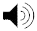 He WillDeliver Me
Song ID: 0172
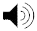 He WillDeliver Me